CS4102 AlgorithmsSpring 2022
1
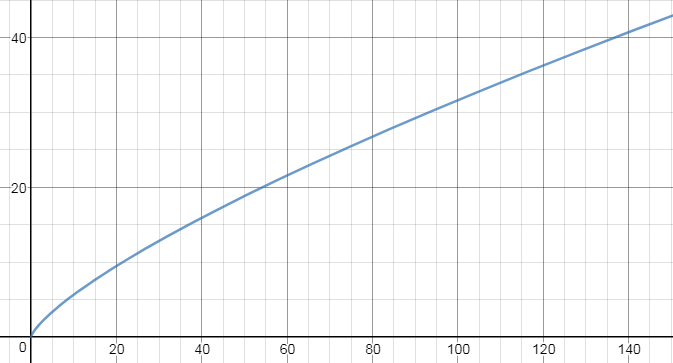 2
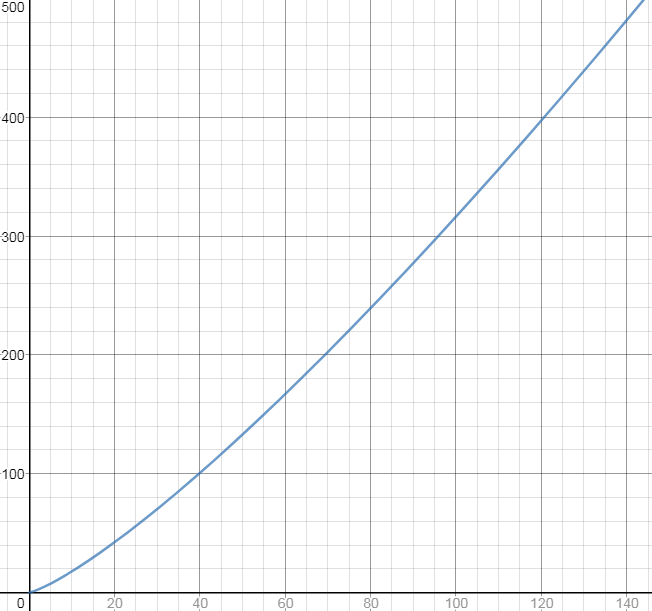 3
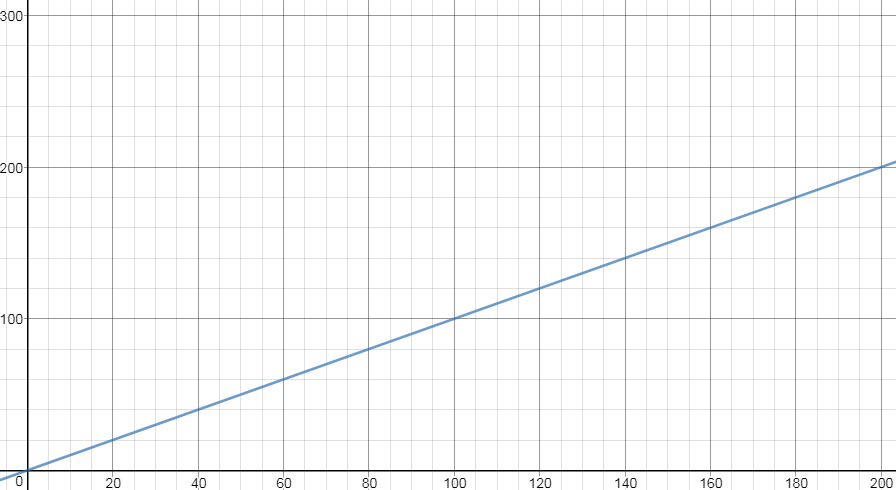 4
Announcements
Homework schedule posted on course website
Unit A Basic HW2 now available
Unit A Advanced and Programming HW coming soon
TA Office Hours
7-10pm Sun-Thurs in Ols 011
Online hours also available 
Unit A Exam: Tuesday, February 22, in class
5
Today’s Keywords
Divide and Conquer
Strassen’s Algorithm
Sorting
Quicksort
CLRS Ch 4, 7
6
Divide and Conquer, so far
Mergesort
Naïve Multiplication
Karatsuba
Closest Pair of Points
Naïve Matrix-Matrix Multiplication
Strassen’s
7
Quicksort
8
Quicksort
9
Partition (Divide step)
Start: unordered list
8
5
7
3
12
10
1
2
4
9
6
11
5
7
3
1
2
4
6
8
12
10
9
11
10
Partition, Procedure
8
8
8
8
5
5
5
5
7
7
7
7
3
3
3
3
12
12
12
11
10
10
10
10
1
1
1
1
2
2
2
2
4
4
4
4
9
9
9
9
6
6
6
6
11
11
11
12
11
Partition, Procedure
8
8
8
8
5
5
5
5
7
7
7
7
3
3
3
3
11
6
6
6
10
10
10
10
1
1
1
1
2
2
2
2
4
4
4
4
9
9
9
9
6
11
11
11
12
12
12
12
12
Partition, Procedure
8
2
5
5
7
7
3
3
6
6
4
4
1
1
2
8
10
10
9
9
11
11
12
12
13
Partition, Procedure
8
2
5
5
7
7
3
3
6
6
4
4
1
1
2
8
10
10
9
9
11
11
12
12
14
Partition Summary
Run time?
15
Conquer
2
5
7
3
6
4
1
8
10
9
11
12
Exactly where it belongs!
Recursively sort Left and Right sublists
16
Quicksort Run Time (Best)
If the pivot is always the median:
2
2
5
1
1
3
3
5
6
6
4
4
7
7
8
8
10
9
9
10
11
11
12
12
Then we divide in half each time
17
Quicksort Run Time (Worst)
If the pivot is always at the extreme:
1
1
5
2
2
3
3
5
6
6
4
4
7
7
8
8
10
10
9
9
11
11
12
12
Then we shorten by 1 each time
18
Quicksort Run Time (Worst)
…
19
Quicksort on a (nearly) Sorted List
First element always yields unbalanced pivot
1
1
2
2
3
3
4
4
5
5
6
6
7
7
8
8
9
9
10
10
11
11
12
12
So we shorten by 1 each time
20
How to pick the pivot?
21
Good Pivot
What makes a good Pivot?
Roughly even split between left and right
Ideally: median
Can we find median in linear time?
Yes!
Quickselect
22
Quickselect
23
Quickselect
24
Partition (Divide step)
Start: unordered list
8
5
7
3
12
10
1
2
4
9
6
11
5
7
3
1
2
4
6
8
12
10
9
11
25
Conquer
2
5
7
3
6
4
1
8
10
9
11
12
Exactly where it belongs!
26
CLRS Pseudocode for Quickselect
A – the list
p – index of first itemr – index of last item
i – find ith smallest item
q – pivot location
k – number on left + 1
// number of elements in left sub-list + 1
note adjustment to i parameter when recursing on right side
Note: In CLRS, they’re using a partition that randomly chooses the pivot element.
That’s why you see “Randomized” in the names here. Ignore that for the moment.
27
Work These Examples!
For each of the following calls, show
The value of q after each partition,
Which recursive calls made
Select( [3, 2, 9, 0, 7, 5, 6, 1], p=0, r=7, i=2)
Select( [3, 2, 9, 0, 7, 5, 6, 1], p=0, r=7, i=5)
Select( [3, 2, 9, 0, 7, 5, 6, 1], p=0, r=7, i=7)
28
Quickselect Run Time
If the pivot is always the median:
2
2
5
1
1
3
3
5
6
6
4
4
7
7
8
8
10
9
9
10
11
11
12
12
Then we divide in half each time
29
Quickselect Run Time
If the partition is always unbalanced:
1
1
5
2
2
3
3
5
6
6
4
4
7
7
8
8
10
10
9
9
11
11
12
12
Then we shorten by 1 each time
30
Good Pivot for Quickselect
Déjà vu?
31
Good Pivot
What makes a good Pivot?
Roughly even split between left and right
Ideally: median

Here’s what’s next:
An algorithm for finding a “rough” split (Median of Medians)
This algorithm uses Quickselect as a subroutine
Déjà vu?
32
Pretty Good Pivot
What makes a “pretty good” Pivot?
Both sides of Pivot >30%
>30%
Select Pivot from this range
Or
>30%
33
Median of Medians
Fast way to select a “pretty good” pivot
Guarantees pivot is greater than 30% of elements and less than 30% of the elements
I.e. it’s in the middle 40% (±20% of the true median)
Idea: break list into chunks, find the median of each chunk, use the median of those medians

CLRS, pp. 220-221
https://en.wikipedia.org/wiki/Median_of_medians
34
Median of Medians
Fast way to select a “good” pivot
Guarantees pivot is greater than 30% of elements and less than 30% of the elements
Idea: break list into chunks, find the median of each chunk, use the median of those medians
35
Median of Medians
1. Break list into chunks of size 5
List could be long, many more than 5 chunks!
2. Find the median of each chunk     (using insertion sort: n=5, max 20 comparisons per chunk)
3. Return median of medians (using Quickselect, this     algorithm, called recursively, on list of medians)
List could be long, many more than 5 medians!
36
Why is this good?
Each chunk sorted, chunks ordered by their medians
MedianofMedians is Greater than all of these
List could be long, so not a small number!
37
Why is this good?
MedianofMedians is larger than all of these
Larger than 3 things in each (but one) list to the left
Worried about the details of this math?  See CLRS p. 221
Similarly:
38
Run-time of Quickselect with Median of Medians
39
Median of Medians, Run Time
1. Break list into chunks of 5
2. Find the median of each chunk
3. Return median of medians (using Quickselect)
40
Quickselect
CLRS gives a more rigorous proof!
See p. 222 for more details
Master theorem Case  3!
41
Compare to ‘Obvious’ Approach
42
Phew! Back to Quicksort
Using Quickselect, with a median-of-medians partition:
2
2
5
1
1
3
3
5
6
6
4
4
7
7
8
8
10
9
9
10
11
11
12
12
Then we divide in half each time
43
Is it worth it?
44
Quicksort Run Time
45
…
…
…
…
Quicksort Run Time
47
Quicksort Run Time
1
1
5
2
2
3
3
5
6
6
4
4
7
7
8
8
10
10
9
9
11
11
12
12
What’s the probability of this occurring?
48
49
Sorting, so far
Sorting algorithms we have discussed:
Mergesort
Quicksort
Other sorting algorithms (will discuss):
Bubblesort
Insertionsort
Heapsort
50
51
52
53
Worst Case Lower Bounds
54
Strategy: Decision Tree
Sorting algorithms use comparisons to figure out the order of input elements
Draw tree to illustrate all possible execution paths
>or<?
>or<?
>or<?
One comparison
Result of comparison
Possible execution path
>or<?
>or<?
>or<?
>or<?
<
>
>or<?
>or<?
>or<?
>or<?
>or<?
>or<?
>or<?
>or<?
<
<
>
>
…
…
<
<
>
…
…
>
<
<
>
>
…
…
[5,2,4,1,3]
[5,4,3,2,1]
[1,2,3,4,5]
[2,1,3,4,5]
Permutation of sorted list
55
Strategy: Decision Tree
Worst case run time is the longest execution path
i.e., “height” of the decision tree
>or<?
>or<?
>or<?
One comparison
Result of comparison
Possible execution path
>or<?
>or<?
>or<?
>or<?
<
>
>or<?
>or<?
>or<?
>or<?
>or<?
>or<?
>or<?
>or<?
<
<
>
>
…
…
<
<
>
…
…
>
<
<
>
>
…
…
[5,2,4,1,3]
[5,4,3,2,1]
[1,2,3,4,5]
[2,1,3,4,5]
Permutation of sorted list
56
Strategy: Decision Tree
>or<?
>or<?
>or<?
One comparison
Result of comparison
Possible execution path
>or<?
>or<?
>or<?
>or<?
<
>
>or<?
>or<?
>or<?
>or<?
>or<?
>or<?
>or<?
>or<?
<
<
>
>
…
…
<
<
>
…
…
>
<
<
>
>
…
…
[5,2,4,1,3]
[5,4,3,2,1]
[1,2,3,4,5]
[2,1,3,4,5]
Permutation of sorted list
57
Sorting, so far
Sorting algorithms we have discussed:
Mergesort
Quicksort
Other sorting algorithms (will discuss):
Bubblesort
Insertionsort
Heapsort
Optimal!
Optimal!
Optimal!
58
Speed Isn’t Everything
Important properties of sorting algorithms:
Run Time
Asymptotic Complexity
Constants
In Place (or In-Situ)
Done with only constant additional space
Adaptive
Faster if list is nearly sorted
Stable
Equal elements remain in original order
Parallelizable
Runs faster with many computers
59
Mergesort
Run Time?
In Place?
Adaptive?
Stable?
Yes!
(usually)
No
No
Merge
Adaptive:
If elements are equal, leftmost comes first
61
Mergesort
Run Time?
In Place?
Adaptive?
Stable?
Parallelizable?
Yes!
(usually)
Yes!
No
No
62
Mergesort
Parallelizable:
Allow different machines to work on each sublist
63
Mergesort (Sequential)
…
…
…
…
…
Mergesort (Parallel)
Done in Parallel
…
…
…
…
…
Quicksort
Run Time?
In Place?
Adaptive?
Stable?
Parallelizable?
No
Yes!
No…
No!